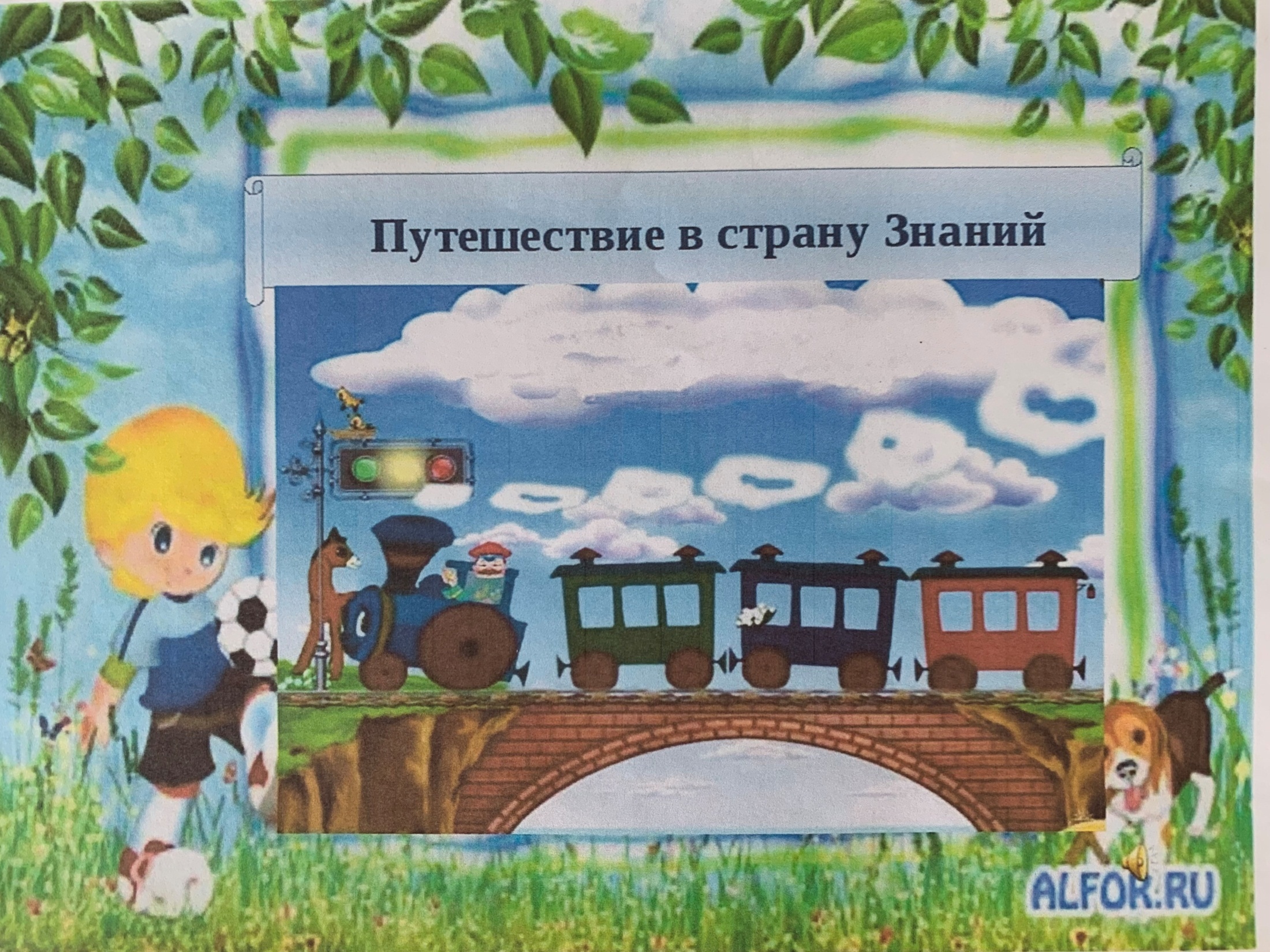 Итоговое занятие
Воспитатели:
Исакова Н.Б., Лосева Е.А.
Барнаул, 2023
Цель: Обобщить и закрепить знания и умение детей, полученных в течение года.Задачи:Образовательные: Упражнять детей в умении делать звуковой анализ слова, образовывать сложные слова. Обобщать знания о временах года . Закреплять знание геометрических фигур, развивать у детей умение ориентироваться на листе бумаги; закреплять умение детей решать задачи на сложение и вычитание.Развивающие: Способствовать формированию мыслительных операций, развитию речи, умению аргументировать свои высказывания. Способствовать умению работать в небольших группах, индивидуально, оценивать свой результат работы, развивать логическое мышление детей.Воспитательные: Воспитывать самостоятельность, умение понимать учебную задачу и выполнять её самостоятельно. Воспитывать интерес к занятиям и умение работать сообща.
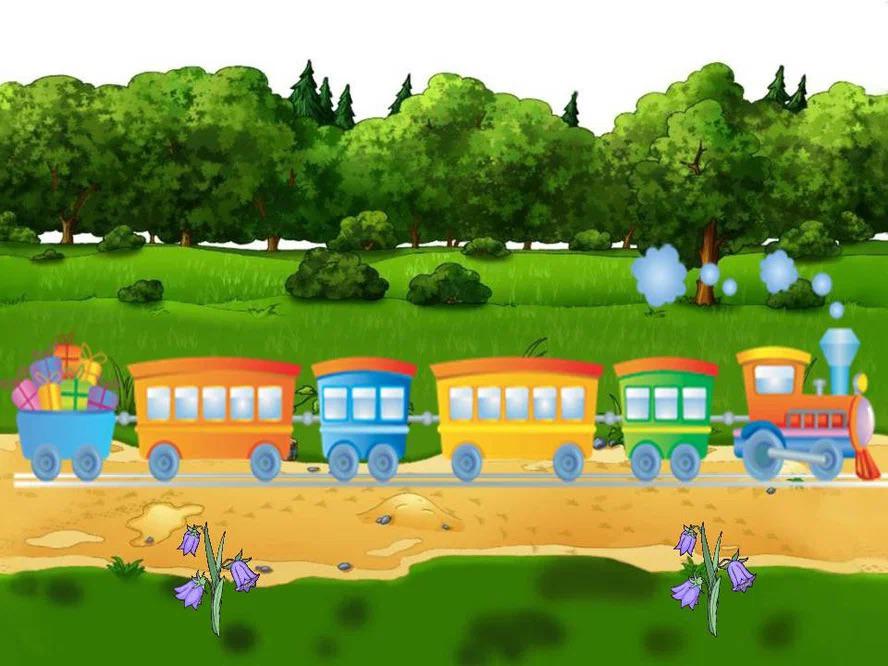 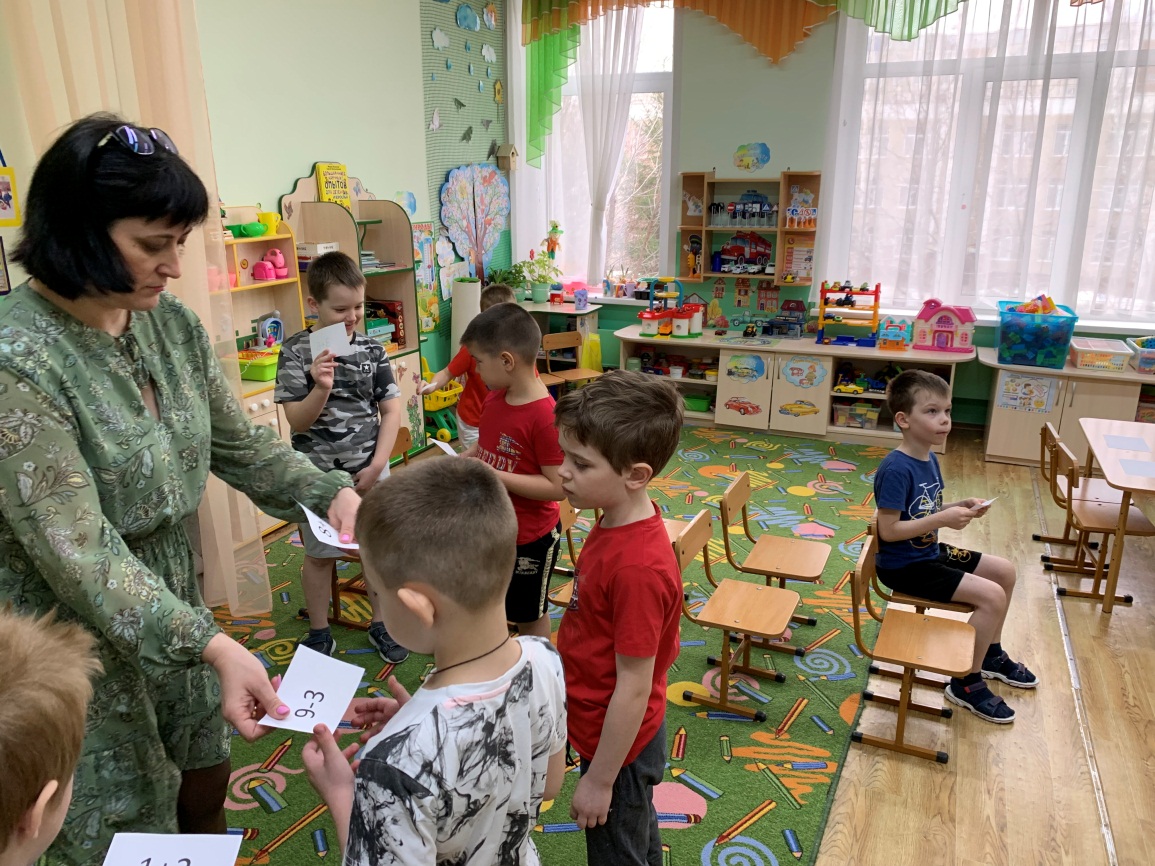 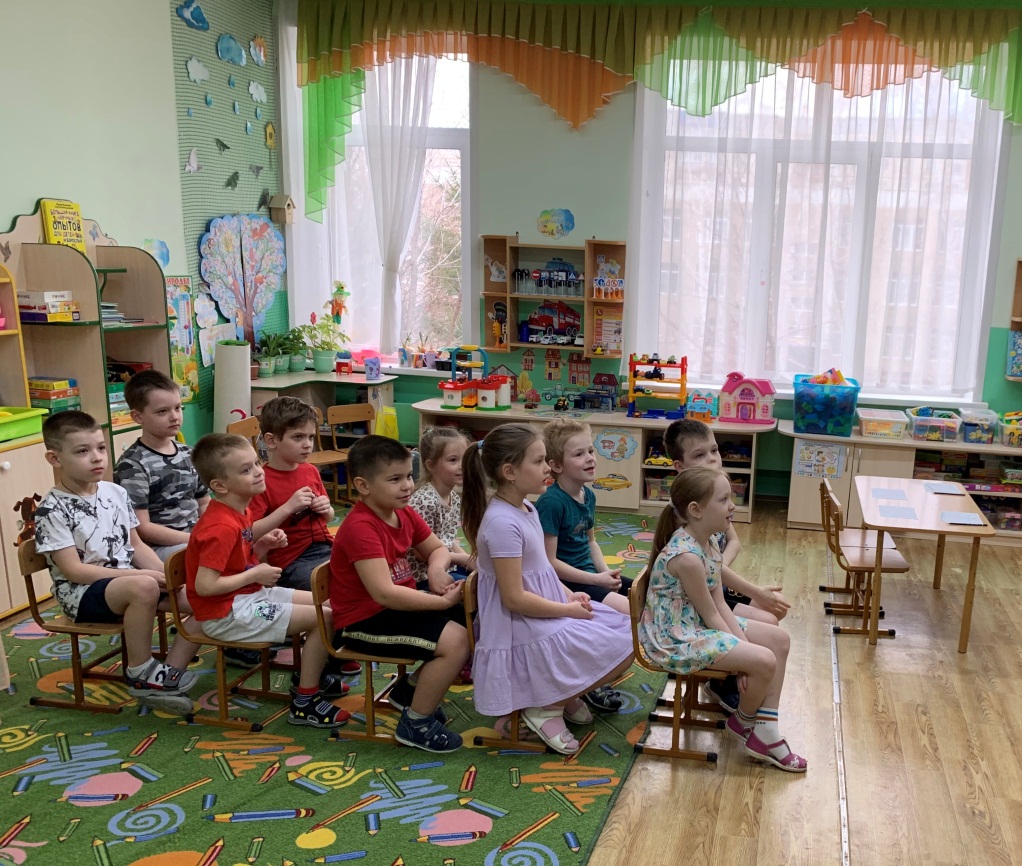 Станция «Весёлая математика»
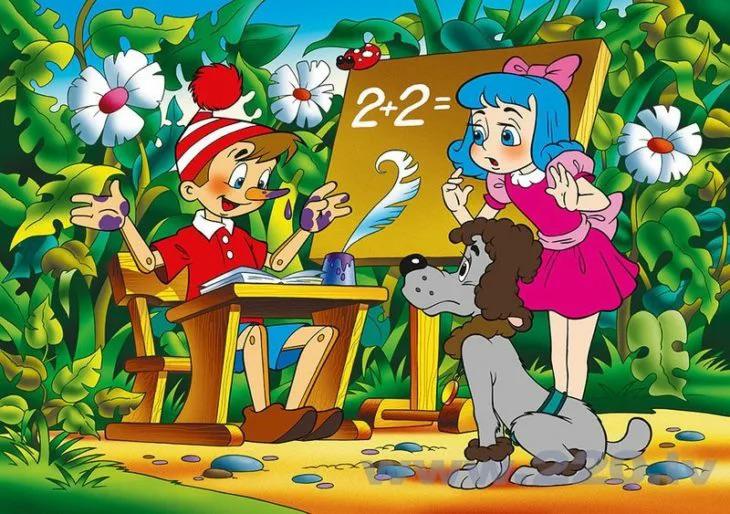 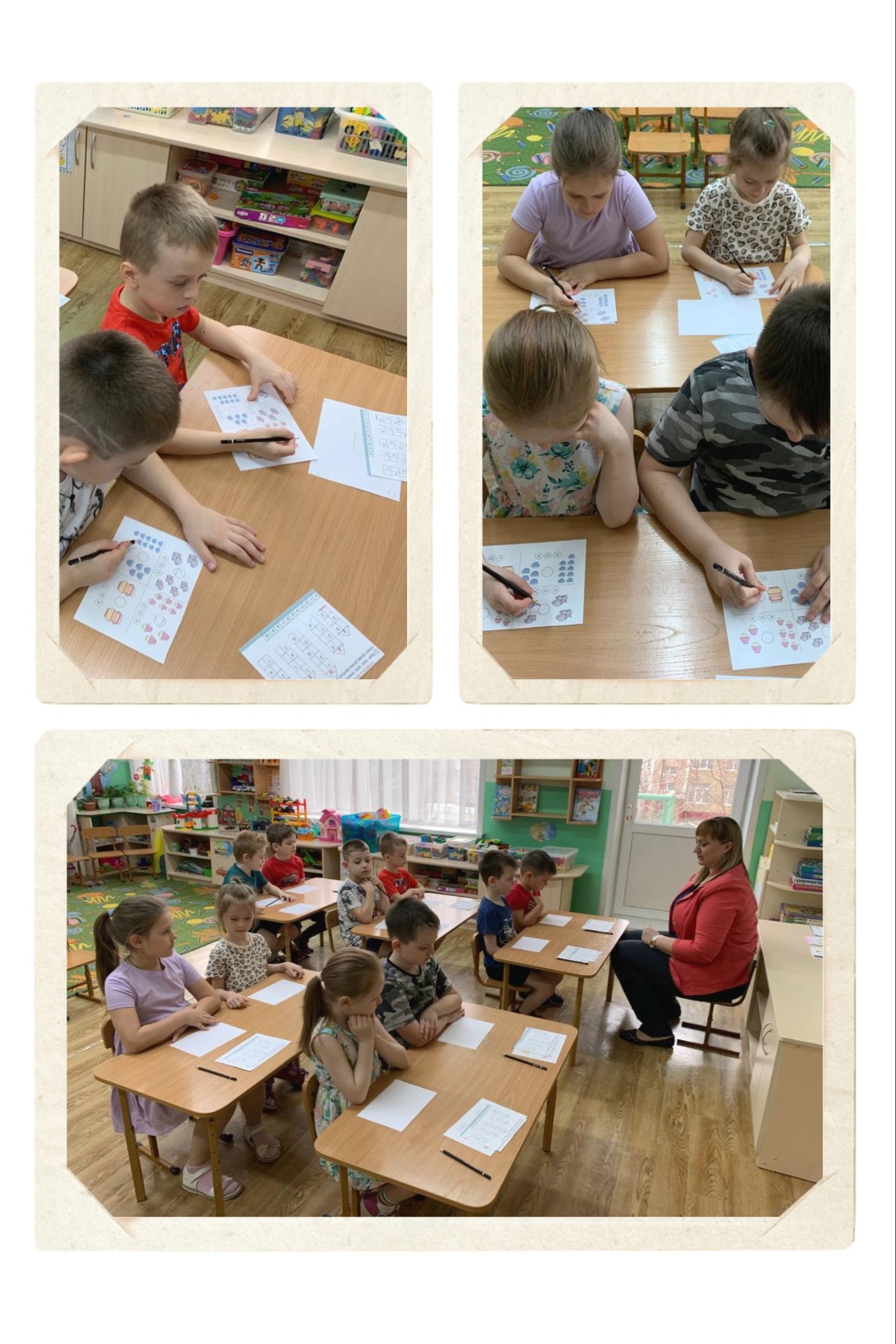 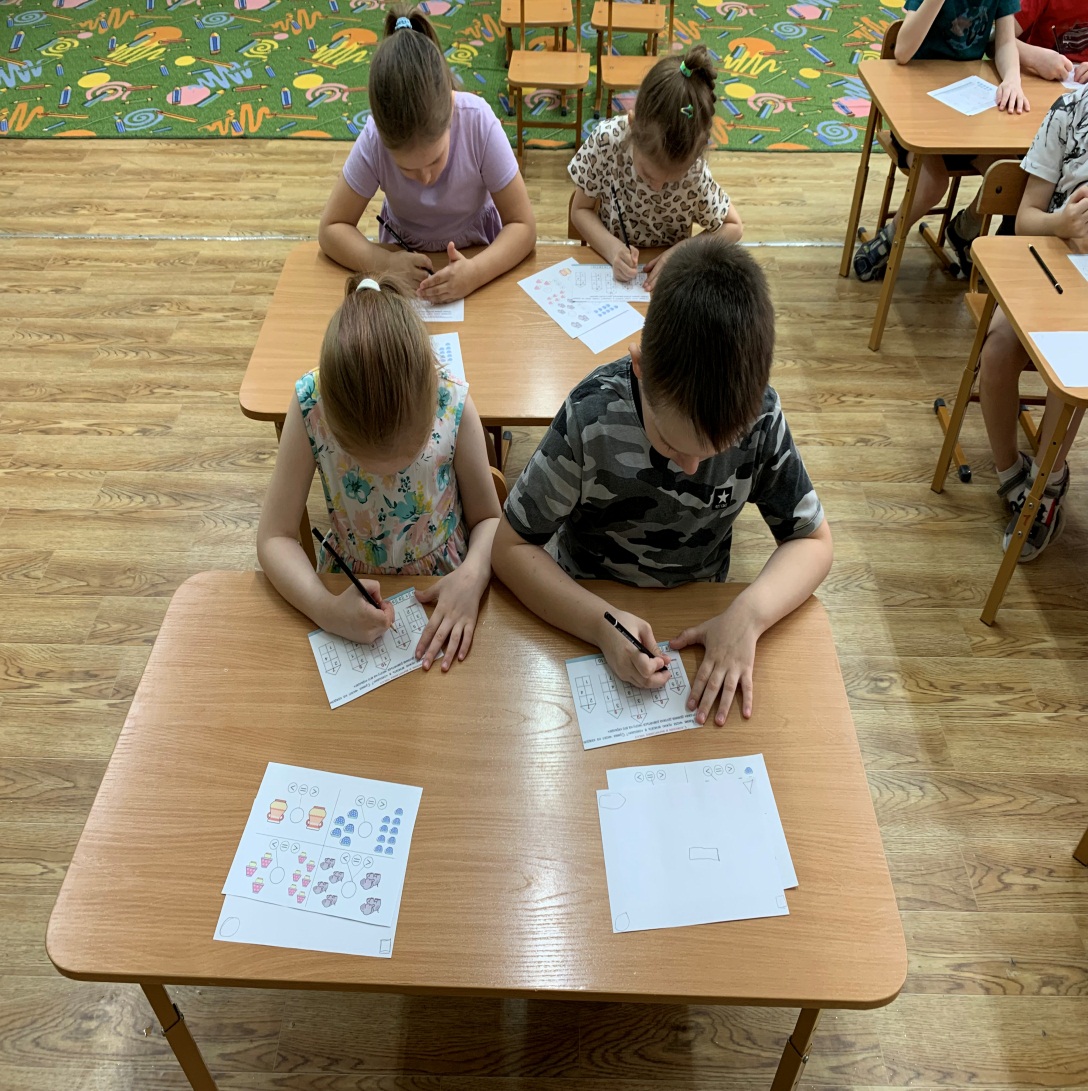 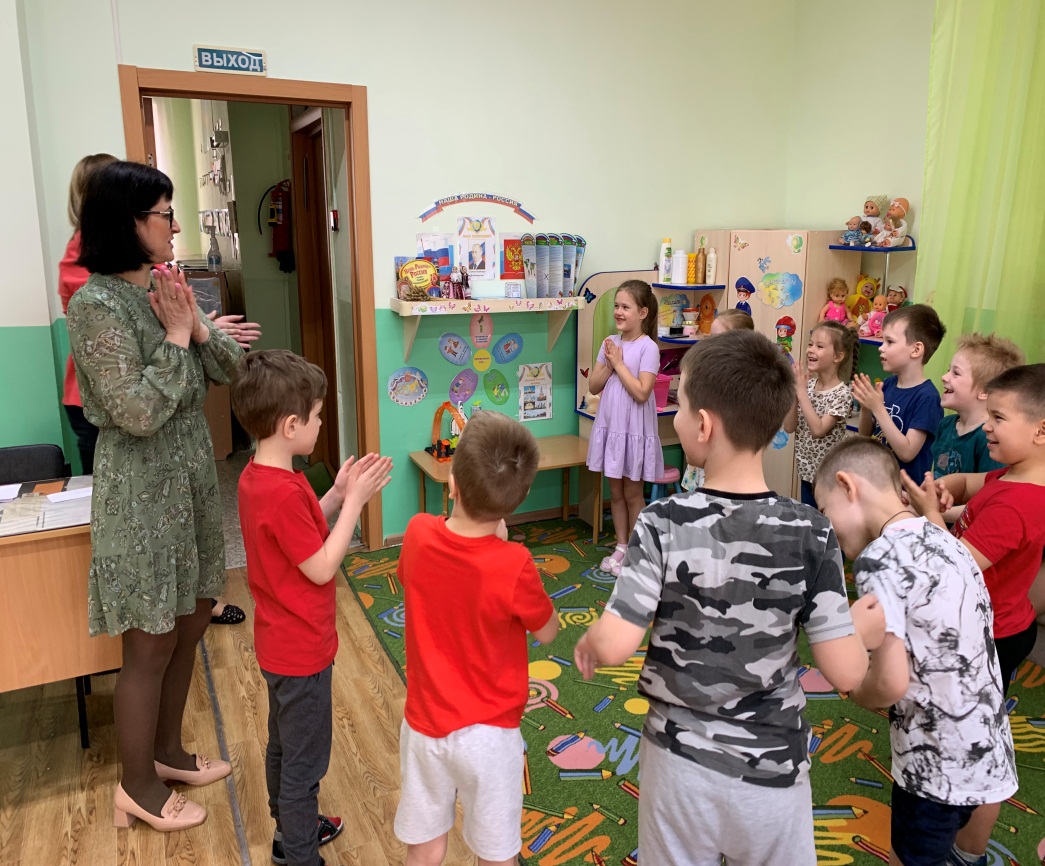 Физкультминутка
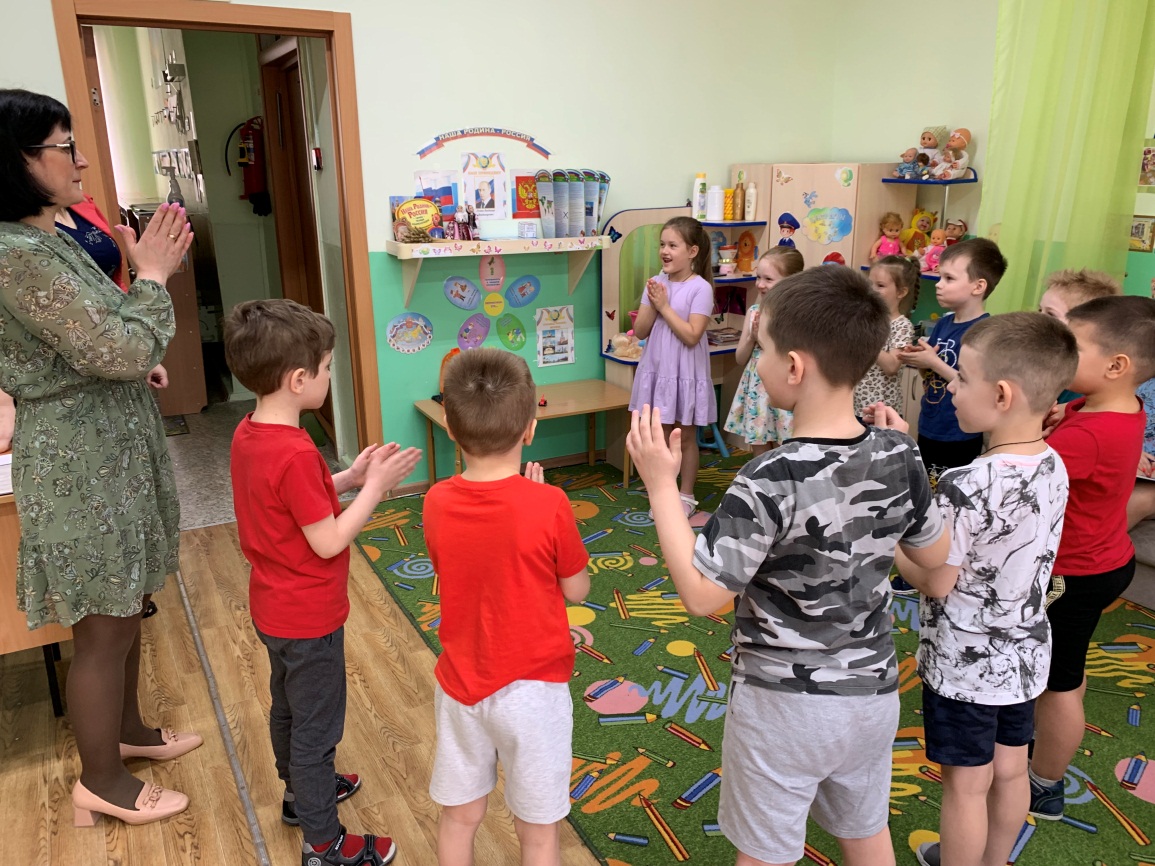 Станция «Познавательная»
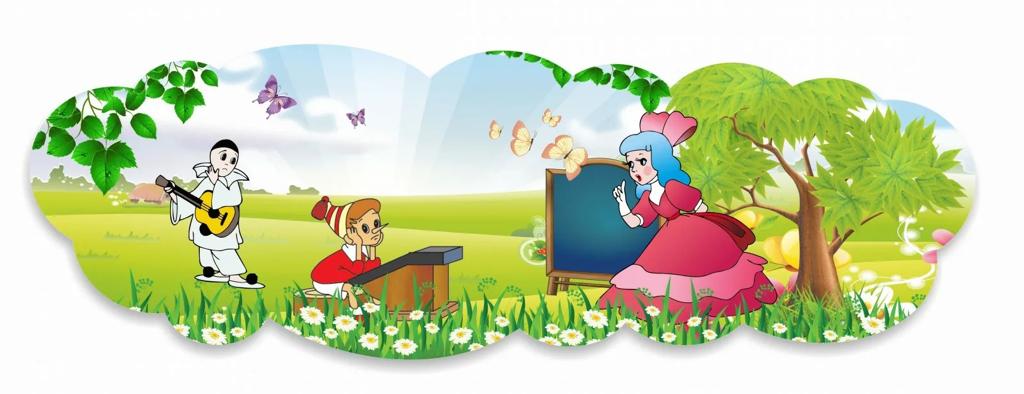 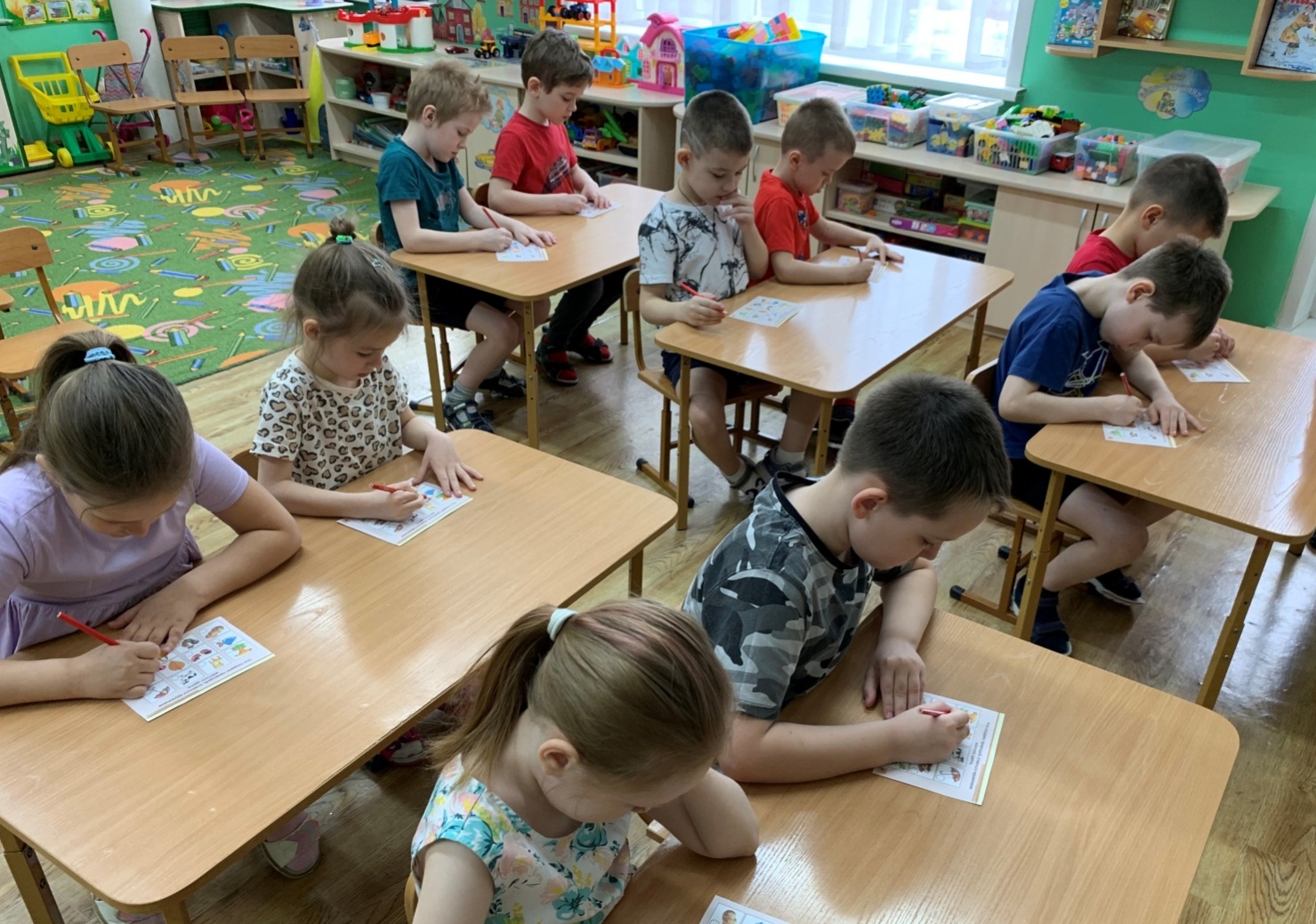 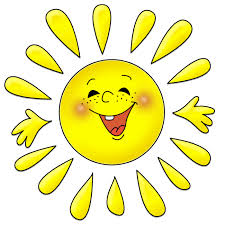 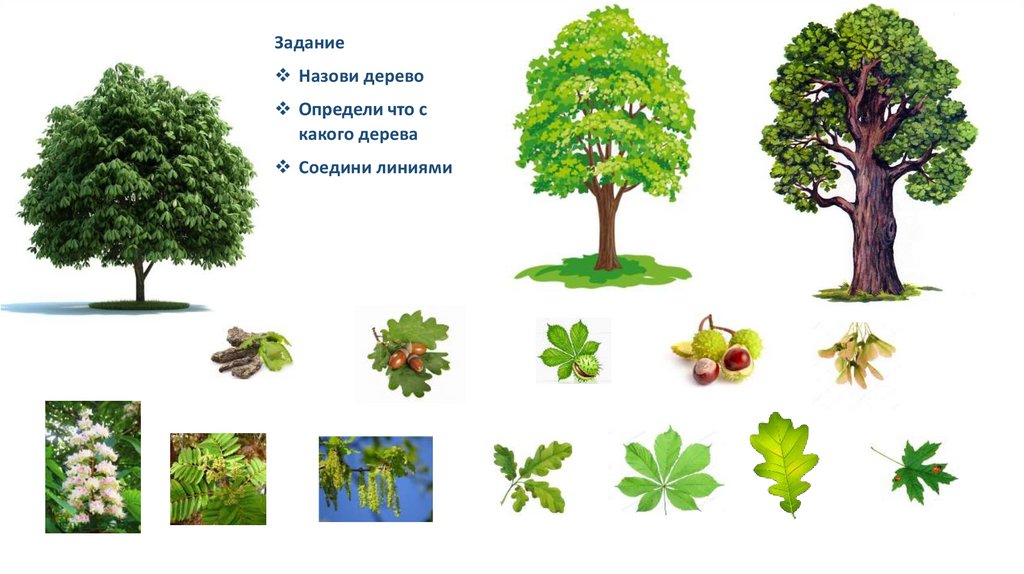 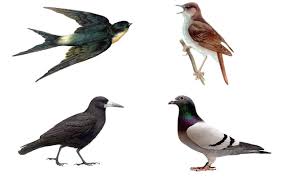 Станция «Грамматейкино»
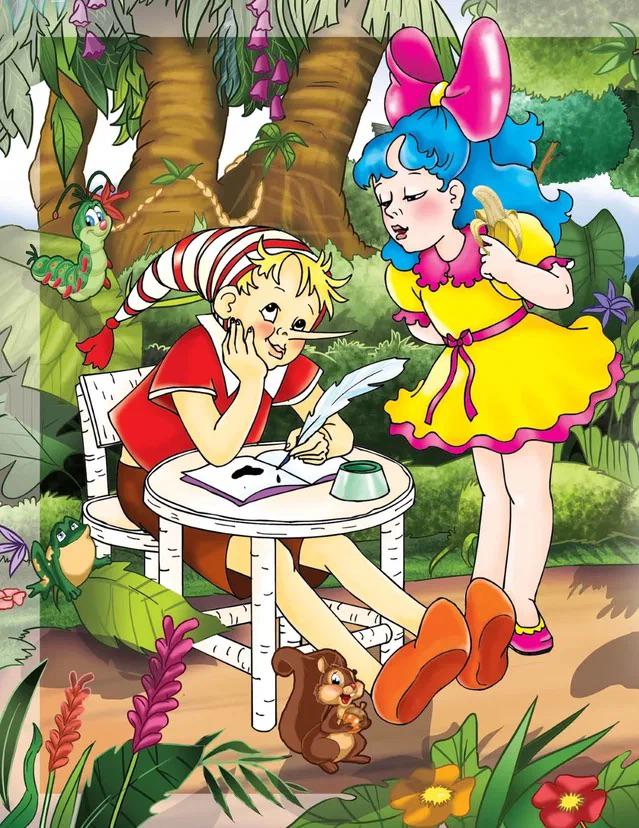 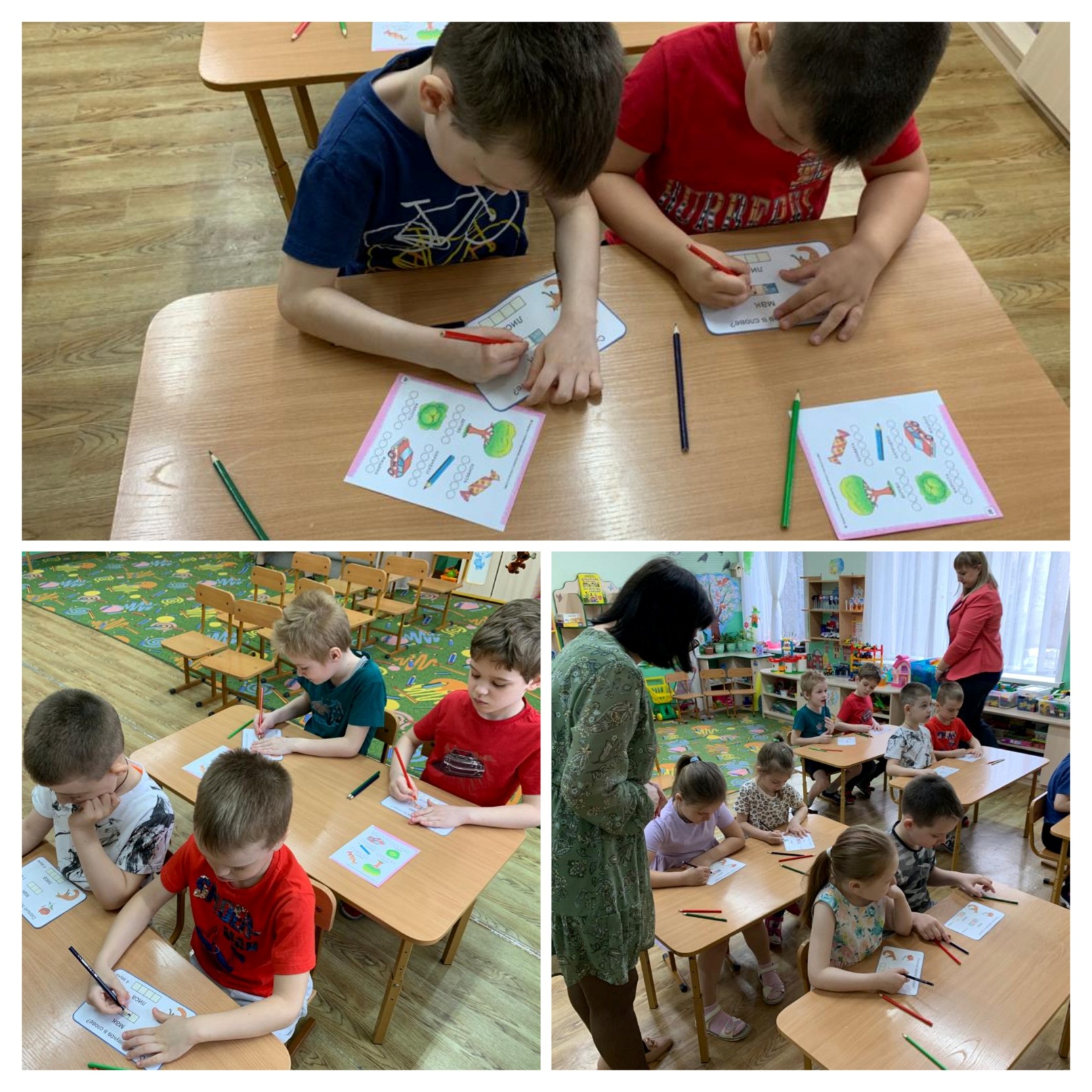 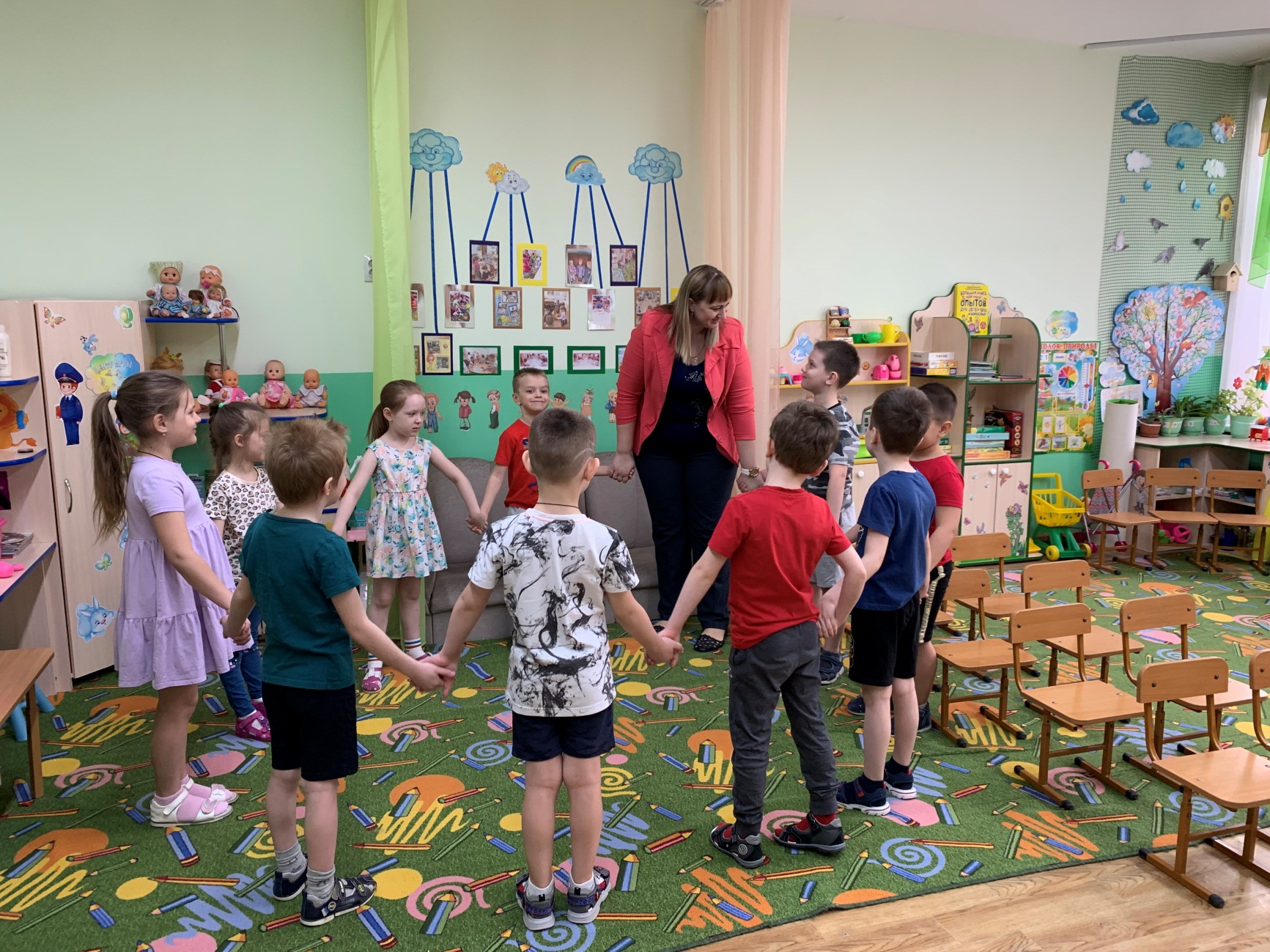 СПАСИБО ЗА ВНИМАНИЕ!